PHY 712 Electrodynamics
11-11:50 AM  MWF  Olin 103

Notes for Lecture 34:
Review – Part I
Motivation of final exam and how to optimize the experience
Some comments on effective use of Maple or Mathematica 
Some important mathematical tools
04/27/2022
PHY 712  Spring 2022 -- Lecture 34
1
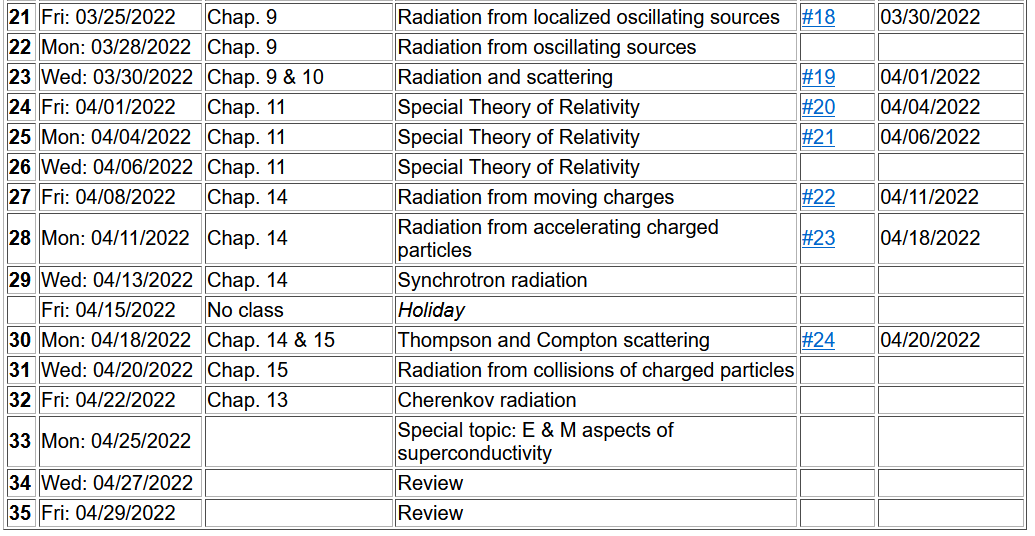 Important dates:  Final exams available Apr.  29; due May 9
                            Outstanding work due May 9
04/27/2022
PHY 712  Spring 2022 -- Lecture 34
2
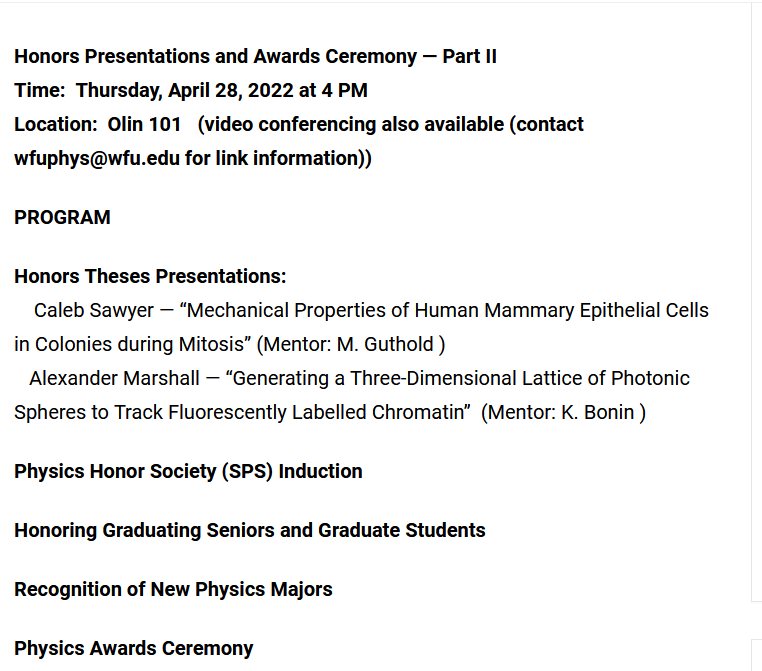 04/27/2022
PHY 712  Spring 2022 -- Lecture 34
3
Motivation for giving/taking final exam
Opportunity to review/solidify knowledge in the topic
Opportunity to practice problem solving techniques appropriate to the topic
Assessment of performance.    Accordingly, the work you turn in must be your own (of course).  
You are encouraged to consult with your instructor (but no one else!) if any questions arise about the exam questions
Extra credit awarded if you find errors/inconsistencies/ambiguities in the exam questions
04/27/2022
PHY 712  Spring 2022 -- Lecture 34
4
Instructions on exam:

Note:  This is a ``take-home'' exam  which can be turned in any time before 5 PM Monday, May 9, 2022.  In addition to each worked problem, please attach ALL Maple (or Mathematica,  Matlab, Wolfram, etc.), work sheets as well as a full list of resources used to complete these problems. It is assumed that all work on the exam is performed under the guidelines of the honor code.   In particular, if you have any questions about the material, you may consult with the instructor but no one else. For grading purposes, each question in multi-part problems are worth equal weight.  Credit will be assigned on the basis of both the logical steps of the solution and on the correct answer.
04/27/2022
PHY 712  Spring 2022 -- Lecture 34
5
More advice about exam –

It is important that the instructor is able to read your work and understand your reasoning.

Since you will be using Maple or Mathematica or ?? to evaluate some of your results,   consider integrating them into your exam paper or perhaps paste snips into your favorite word processor.    

Your exam paper does not need to be a work of art, but it does need to be readable.    If you prefer to submit your exam paper electronically, that will be fine. (I may print it myself.)
04/27/2022
PHY 712  Spring 2022 -- Lecture 34
6
Example solution using Maple --
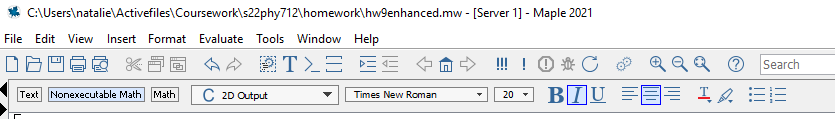 Text mode
Math mode
04/27/2022
PHY 712  Spring 2022 -- Lecture 34
7
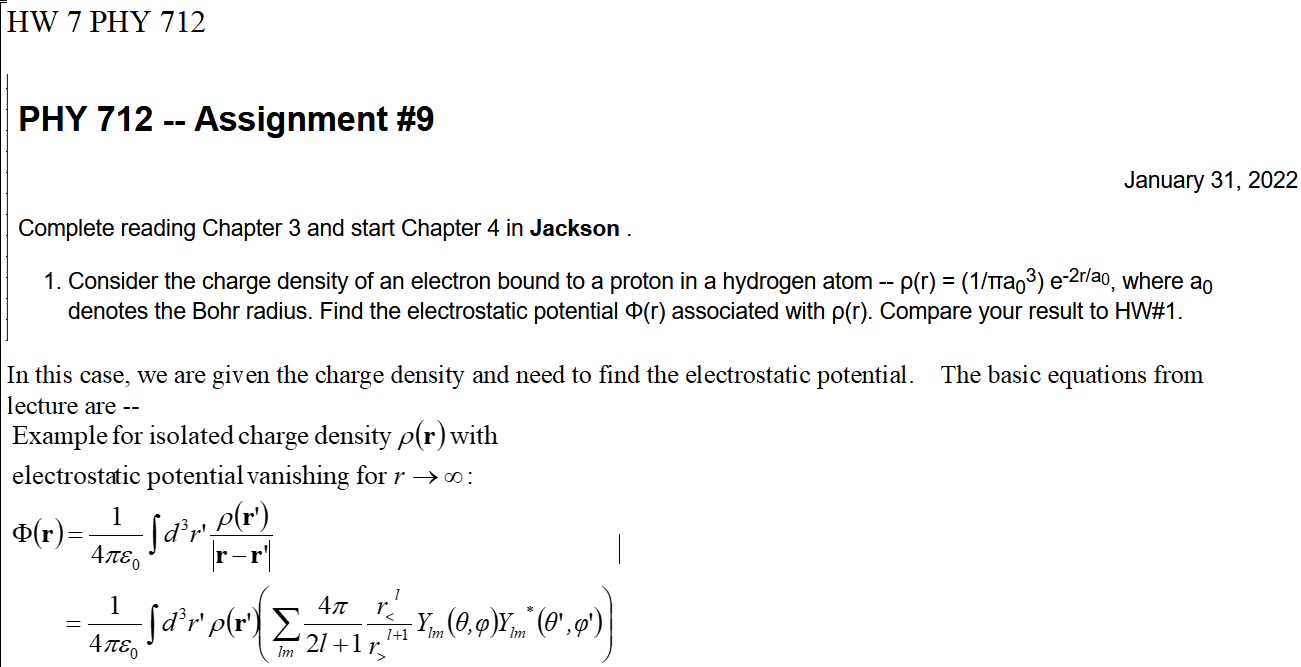 04/27/2022
PHY 712  Spring 2022 -- Lecture 34
8
HW #9 continued --
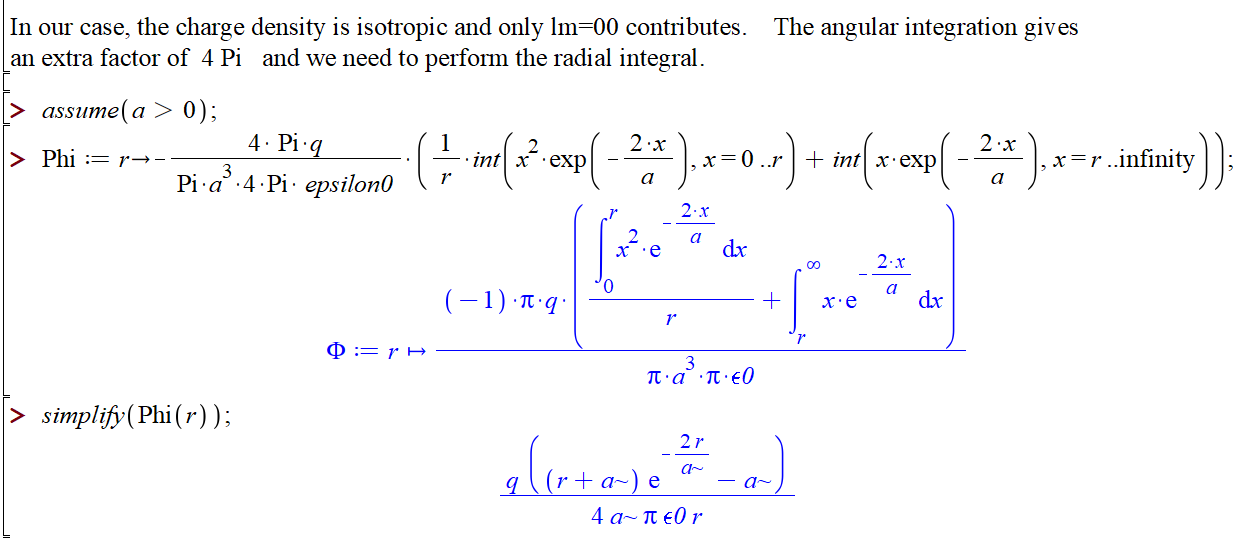 04/27/2022
PHY 712  Spring 2022 -- Lecture 34
9
HW #9 continued --
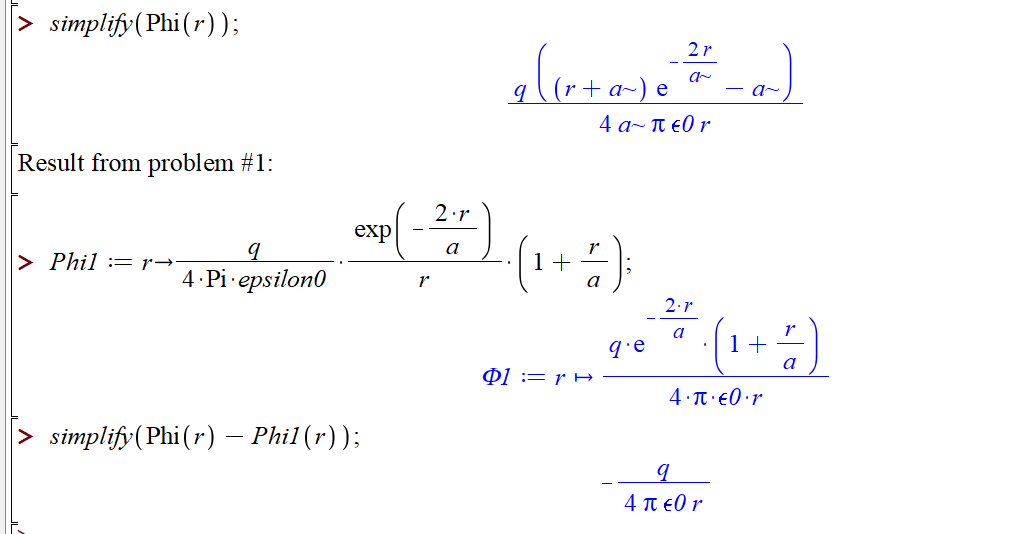 04/27/2022
PHY 712  Spring 2022 -- Lecture 34
10
More advice – accumulated trusted equations/mathematical relationships and know how to use them
Jackson
   pg.    783
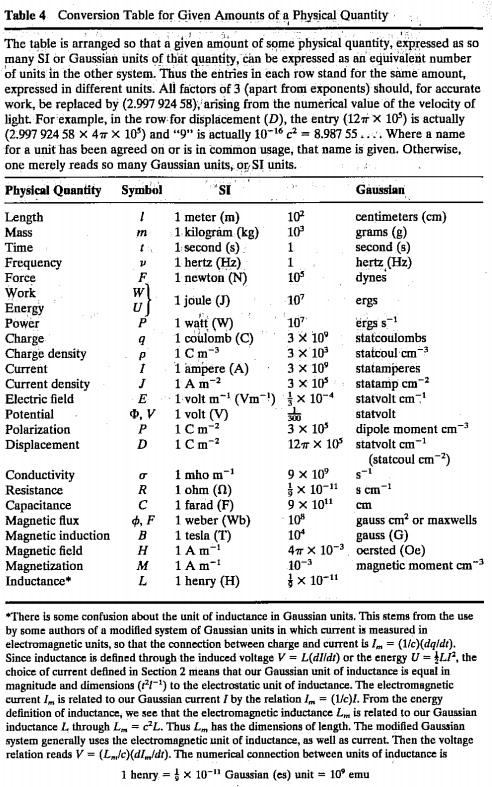 04/27/2022
PHY 712  Spring 2022 -- Lecture 34
11
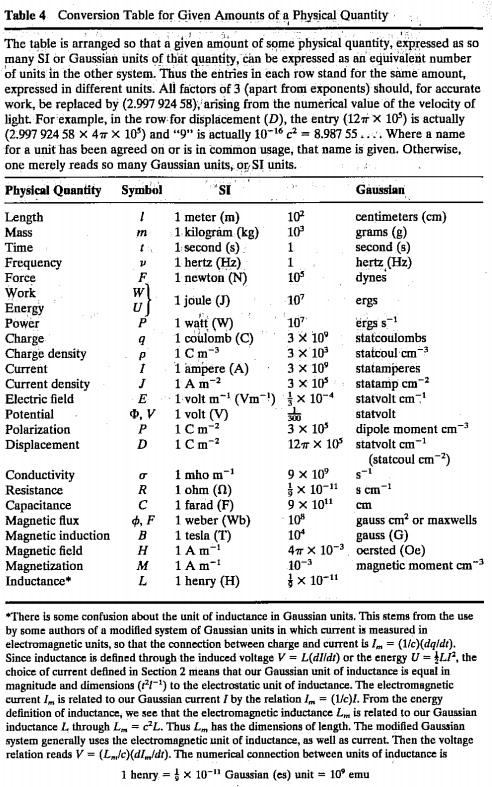 Jackson    pg.    783
04/27/2022
PHY 712  Spring 2022 -- Lecture 34
12
Source for standard measurements –
https://physics.nist.gov/cuu/Constants/index.html
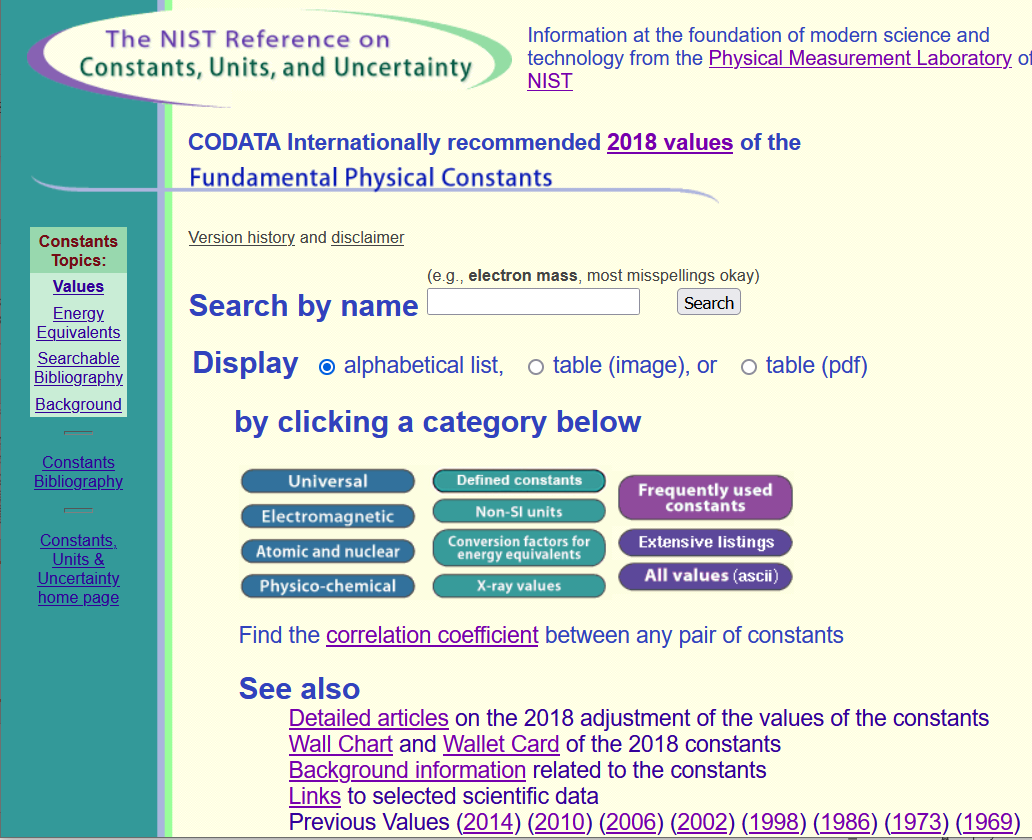 04/27/2022
PHY 712  Spring 2022 -- Lecture 34
13
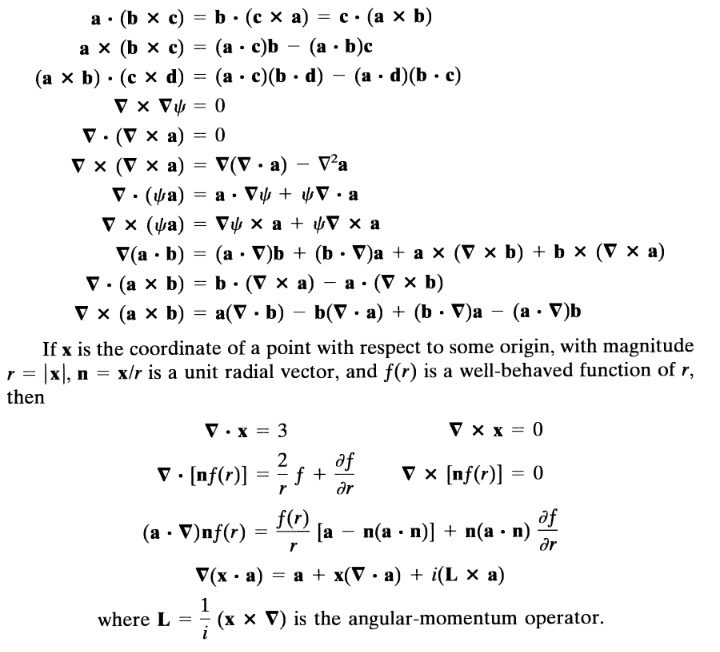 Vector relations
04/27/2022
PHY 712  Spring 2022 -- Lecture 34
14
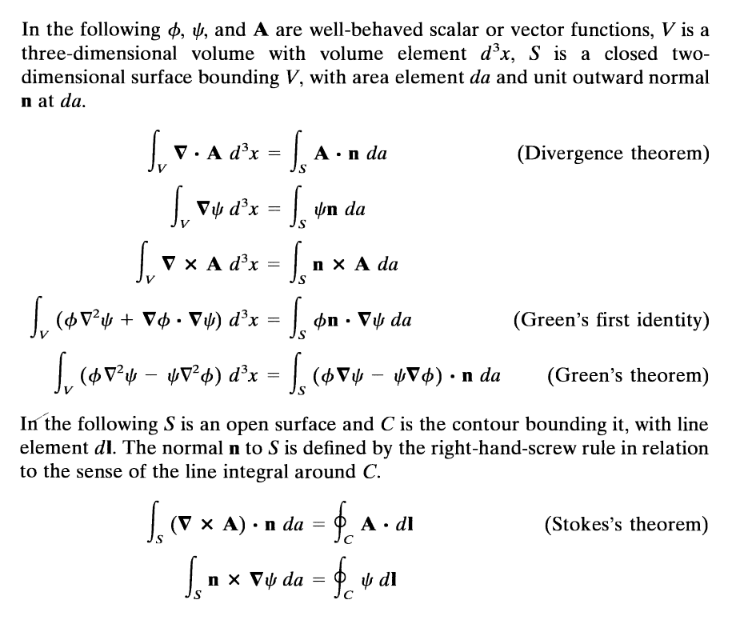 04/27/2022
PHY 712  Spring 2022 -- Lecture 34
15
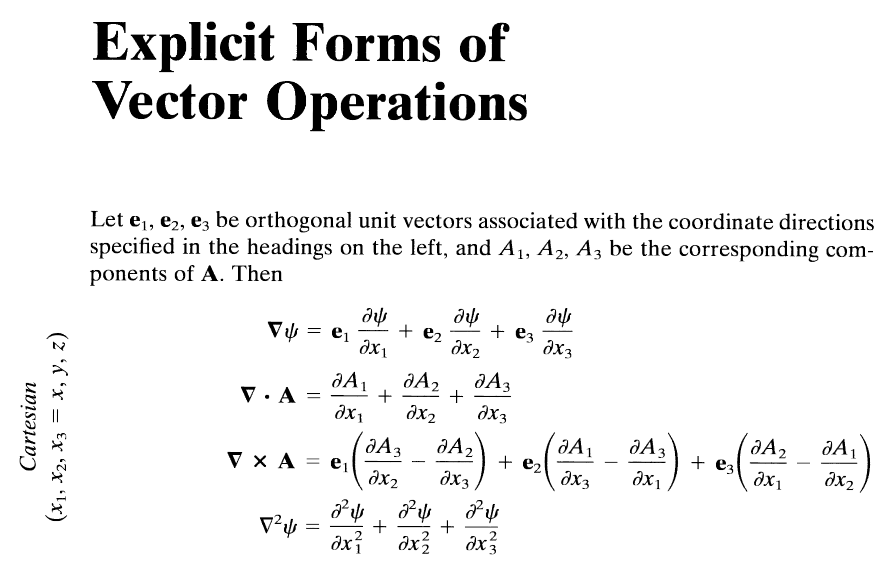 04/27/2022
PHY 712  Spring 2022 -- Lecture 34
16
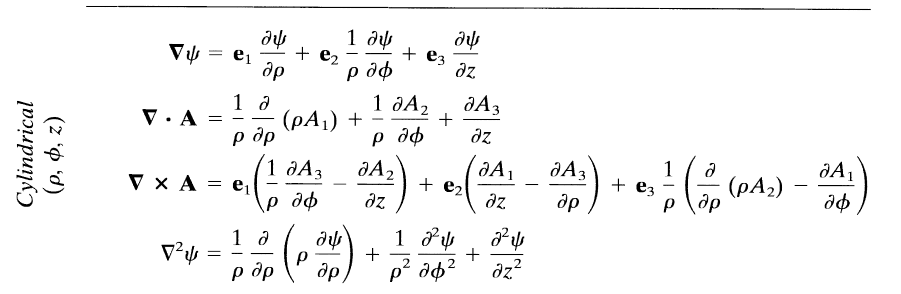 04/27/2022
PHY 712  Spring 2022 -- Lecture 34
17
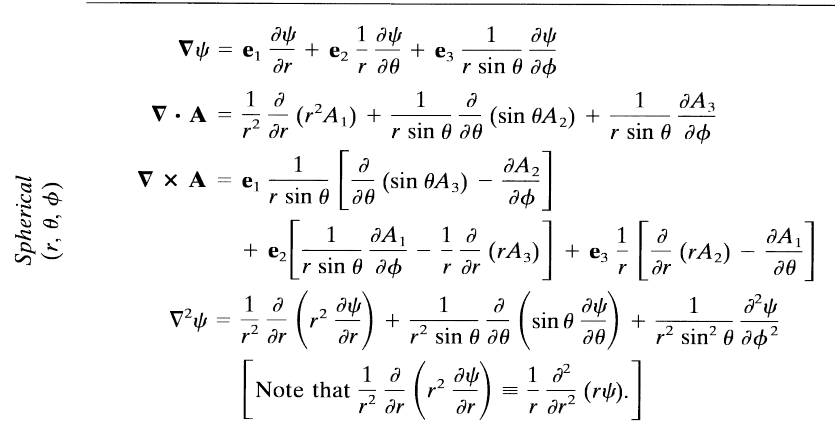 04/27/2022
PHY 712  Spring 2022 -- Lecture 34
18
Comment on cartesian unit vectors versus local (cylindrical or spherical) unit vectors
04/27/2022
PHY 712  Spring 2022 -- Lecture 34
19
Special functions  -- many are described in Jackson
Additional source -- https://dlmf.nist.gov/
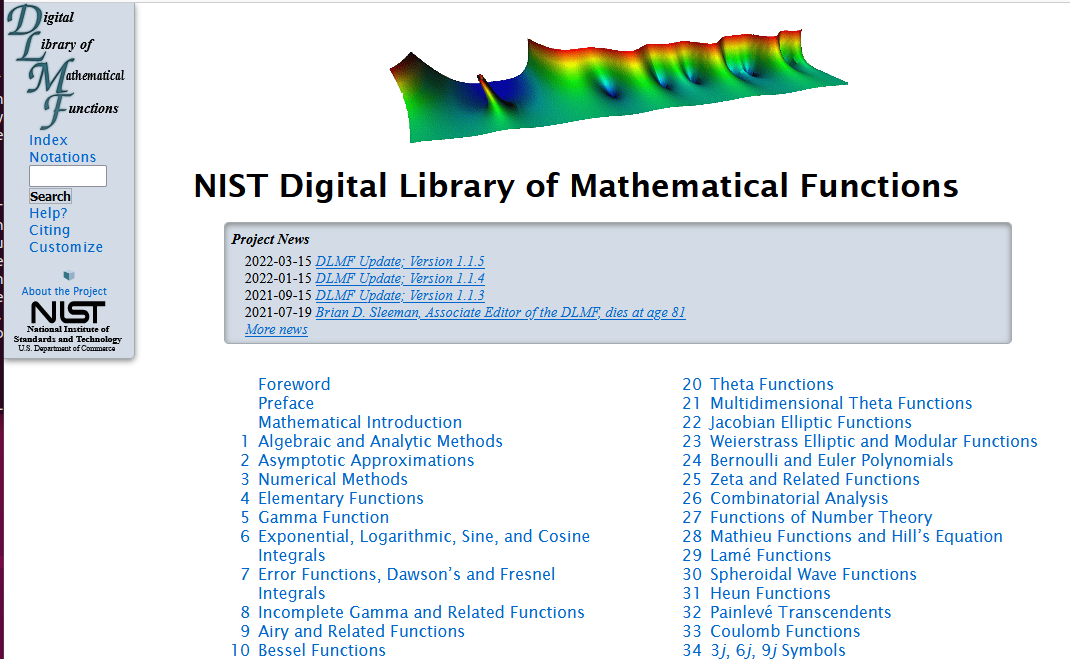 04/27/2022
PHY 712  Spring 2022 -- Lecture 34
20
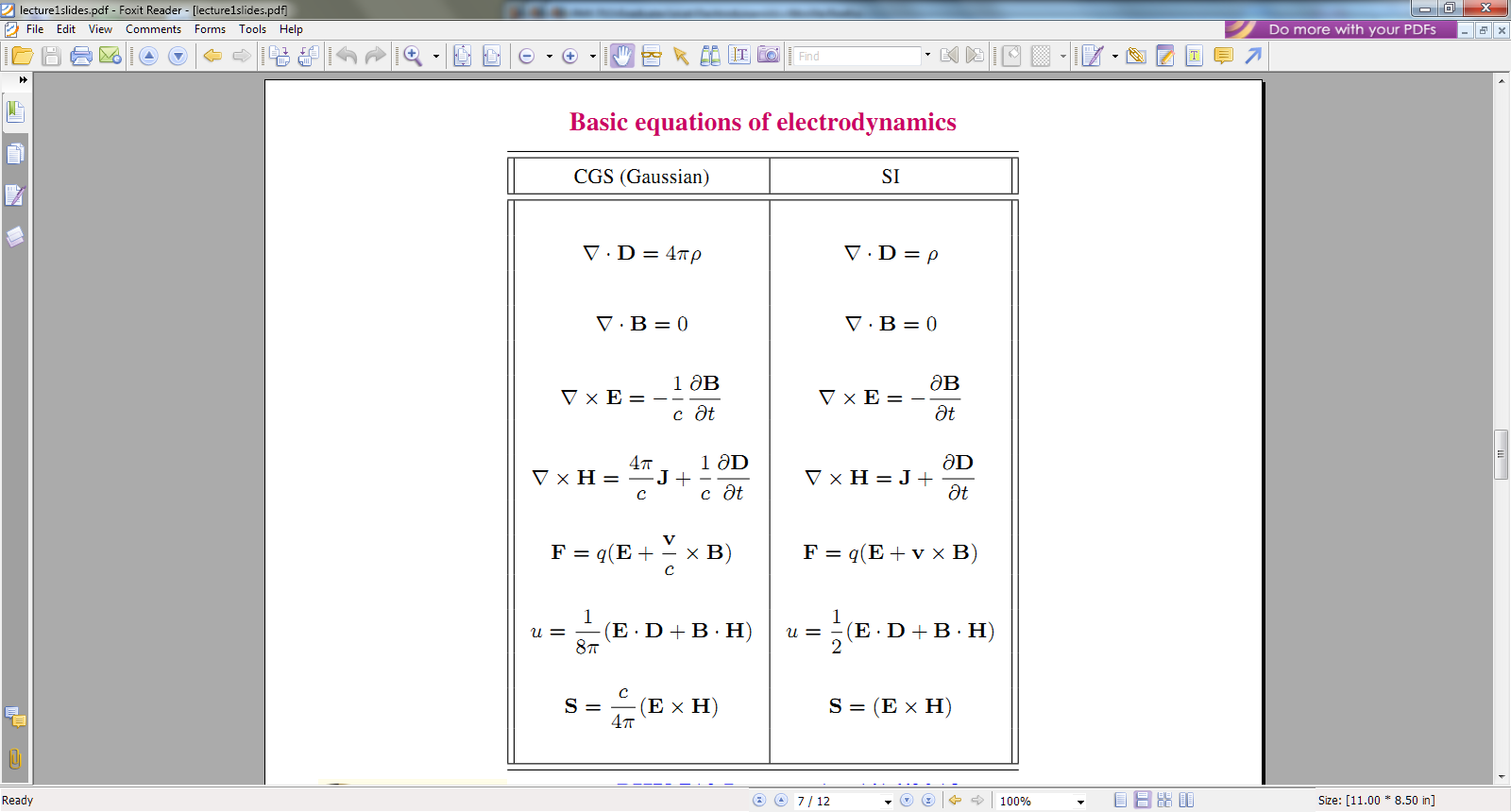 04/27/2022
PHY 712  Spring 2022 -- Lecture 34
21
More relationships
04/27/2022
PHY 712  Spring 2022 -- Lecture 34
22
elementary charge:     e=1.6021766208 x 10-19 C
                                      =4.80320467299766 x 10-10 statC
04/27/2022
PHY 712  Spring 2022 -- Lecture 34
23
Energy and power  (SI units)
04/27/2022
PHY 712  Spring 2022 -- Lecture 34
24
04/27/2022
PHY 712  Spring 2022 -- Lecture 34
25
04/27/2022
PHY 712  Spring 2022 -- Lecture 34
26
04/27/2022
PHY 712  Spring 2022 -- Lecture 34
27
In your “bag” of tricks:
Direct (analytic or numerical) solution of differential equations
Solution by expanding in appropriate orthogonal functions
Green’s function techniques
04/27/2022
PHY 712  Spring 2022 -- Lecture 34
28
How to choose most effective solution method --
In general, Green’s functions methods work well when source is contained in a finite region of space
04/27/2022
PHY 712  Spring 2022 -- Lecture 34
29
04/27/2022
PHY 712  Spring 2022 -- Lecture 34
30
Electromagnetic waves from time harmonic sources
04/27/2022
PHY 712  Spring 2022 -- Lecture 34
31
Electromagnetic waves from time harmonic sources – continued:
04/27/2022
PHY 712  Spring 2022 -- Lecture 34
32
Electromagnetic waves from time harmonic sources – continued:
04/27/2022
PHY 712  Spring 2022 -- Lecture 34
33
Electromagnetic waves from time harmonic sources – continued:
04/27/2022
PHY 712  Spring 2022 -- Lecture 34
34
Electromagnetic waves from time harmonic sources – continued:
04/27/2022
PHY 712  Spring 2022 -- Lecture 34
35
Example of dipole radiation source
04/27/2022
PHY 712  Spring 2022 -- Lecture 34
36
Example of dipole radiation source -- continued
Relationship to pure dipole approximation (exact when kR0)
04/27/2022
PHY 712  Spring 2022 -- Lecture 34
37
Electromagnetic waves from time harmonic sources – for dipole radiation --:
04/27/2022
PHY 712  Spring 2022 -- Lecture 34
38
Radiation from a moving charged particle
z
.
v
r-Rq(tr)=R
q
Q
r
Rq(t)
y
x
04/27/2022
PHY 712  Spring 2022 -- Lecture 34
39
Liènard-Wiechert potentials –(Gaussian units)
04/27/2022
PHY 712  Spring 2022 -- Lecture 34
40
Electric and magnetic fields far from source:
04/27/2022
PHY 712  Spring 2022 -- Lecture 34
41
Poynting vector:
04/27/2022
PHY 712  Spring 2022 -- Lecture 34
42